7
Литература
класс
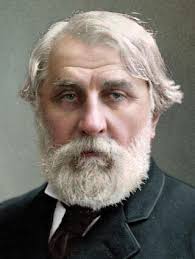 Тема:
И.С.Тургенев.
«Стихотворения в прозе».
ПЛАН
Особенности жанра стихотворений в прозе


Стихотворение «Русский язык»


Стихотворение «Воробей»
1882 год
Последние годы жизни, будучи больным, тоскуя по России, писатель Иван Сергеевич Тургенев проводит во Франции.
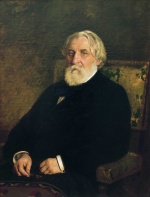 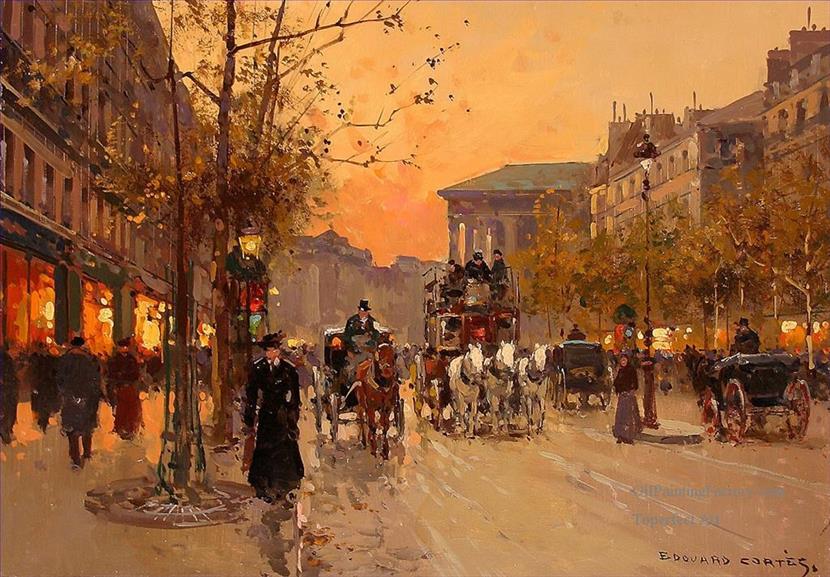 Последний раз он побывал на Родине в 1881 году.Спасское - Лутовиново
Период с 1878-1882 гг.
“Стихотворения в прозе” были написаны И.С.Тургеневым в конце жизни. Всего Иваном Сергеевичем за границей было написано 83 стихотворения, в которых отразился весь писатель, его большой восхитительный ум, тонкое эстетическое миропонимание, неизбывная скорбь одинокого и бездомного человека…
   Жанр своих произведений сам писатель определил как “стихотворения без рифмы и размера”.
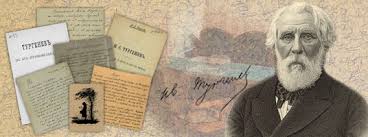 Черты стихотворения в прозе:
Черты стихотворения в прозе:
Лиризм, воссоздающий душевный строй, настроение автора.
Автобиографичность, рассказ от 1-го лица.
Дневниковость, носящая исповедальный характер.
Философские раздумья над основными понятиями бытия: жизнь и смерть, дружба и любовь, правда и ложь.
Глубокий контакт с читателем.
Законченность, краткость и сжатость огромных временных и пространственных величин до одной фразы.
Острейшая наблюдательность, позволяющая бытовой детали превратиться в символ.
Ритмико-синтаксическая упорядоченность, выдержанность в одном музыкальном ключе.
Особенности жанра
Стихотворение в прозе – лирическое произведение в прозаической форме. 

   Лирика – это один из трёх родов литературы. В лирическом произведении изображается состояние человека в отдельный момент его жизни, выражаются чувства, мысли и переживания героя.
  
  Проза – одна из форм литературы. Стихотворение в прозе графически оформляется как проза, в нём отсутствует ритм и рифма.
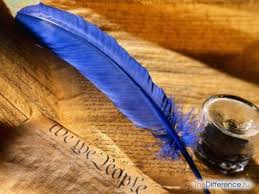 Вывод:
Произведение имеет небольшой объём;

 Оно разделено на мелкие абзацы;

 Присутствует лирическое начало – повествование ведётся от 1 лица;

 Произведение отличается эмоциональностью.
Стихотворение «Русский язык»
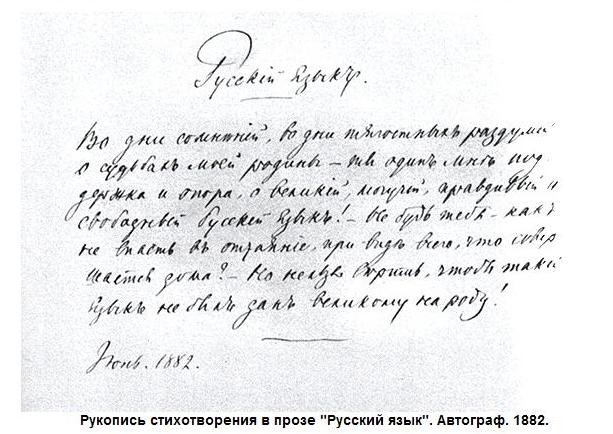 Стихотворение «Русский язык»
Данное стихотворение в прозе не имеет сюжета, но оно понятно всем благодаря своей композиции и четко обозначенной позиции автора.  
   Искренность чувств, глубина мысли, эмоциональная окраска – вот чем ценно произведение.
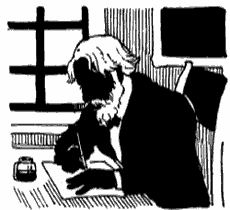 Стихотворение «Русский язык»
Это стихотворение - итог, подводящее некую определенную черту долгих и порой неутешительных, нелицеприятных«раздумий» о Родине.
   Совсем скоро русского писателя не станет.
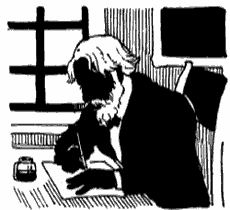 Стихотворение «Воробей»
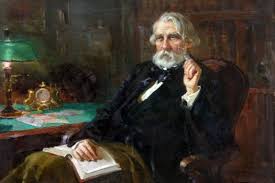 … одно из немногих произведений из цикла «Стихотворения в прозе».
Тургенев написал его в апреле 1878 года, а опубликовал в «Русском вестнике» только в 1882-м г., незадолго до своей смерти.
Тема
Стихотворение посвящается тому чувству, которое, по мнению писателя, сильнее смерти. И это любовь. Хотя история посвящена любви родителя к ребенку, Тургенев посвятил этот стих в прозе не только ей, но и всему большому чувству в принципе. Главная мысль стихотворения – самоотверженность в любви, которая способна победить даже смерть.
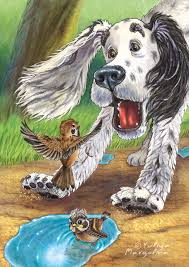 Композиция
Тургенев создает традиционную композицию. Сначала идет зачин – неспешная завязка: охотник и его собака возвращаются домой. Кульминация действия стремительна – пес Трезор заметил птенца и собирается схватить его, а вот старый воробей уже заслоняет того стоим телом.  Развязка – большая собака отступает перед маленьким воробышком.
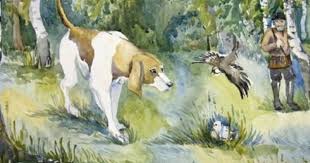 Средства выразительности
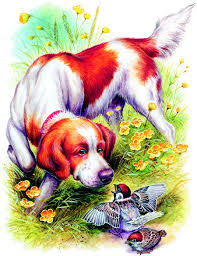 В основном это яркие, эмоционально окрашенные эпитеты – “молодой воробей”, “едва прораставшие крылышки”, “старый черногрудый воробей”, “отчаянный жалкий писк”, “зубастая раскрытая пасть”, “маленькое тело”, “безопасная ветка”, “любовный порыв”.
Выразительность произведению придают и метафоры – “ветер сильно качал”, “камнем упал”, “голосок одичал и охрип”, “сила сбросила его”.
Идея
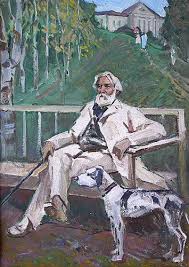 Идея стихотворения в том, что любовь сильнее смерти и страха смерти, что только её, любовью, держится и движется наша жизнь.   Это чувство присуще не только людям, но и животным. Автор этим хотел сказать, что надо беречь друг друга, жалеть других и ценить любую жизнь.
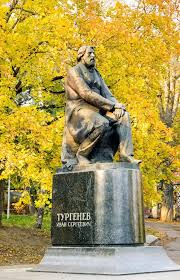 Иван Сергеевич Тургенев – великий мастер слова. Он умеет зацепить струны человеческой души, способен пробудить в людях лучшие стремления.
  После прочтения этого произведения появляется желание дарить настоящую любовь и творить добро.
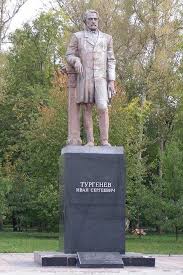 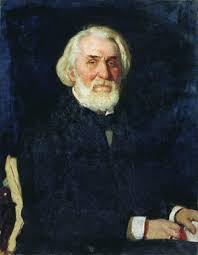 К ЧИТАТЕЛЮ
Добрый мой читатель, не пробегай этих стихотворений сподряд: тебе, вероятно, скучно станет — и книга вывалится у тебя из рук. Но читай их враздробь: сегодня одно, завтра другое, — и которое-нибудь из них, может быть, заронит тебе что-нибудь в душу.

И.С.Тургенев
Задание для самостоятельной работы
    
     Прочитайте стихотворение в прозе «Воробей» и подготовьте его выразительное чтение.